UNESCO Institute for Statistics
Cultural Satellite Experts Meeting
Bonnie Nichols
Office of Research & Analysis
National Endowment for the Arts
November 2015
Arts and Cultural Production Satellite Account (ACPSA)
Produced by the U.S. Bureau of Economic Analysis in Partnership with the National Endowment for the Arts
[Speaker Notes: First step was to develop partnership with the Bureau of Economic Analysis. De-centralized statistics in U.S..]
Guide
ACPSA production is defined as production intended chiefly as a function of creative or cultural engagement, or whose goods and services are intended primarily to facilitate public access to such output.
Concentric Circles Model of Cultural Industries
David Throsby, Macquarie University, Sydney Australia
[Speaker Notes: For examples, we looked to a number of frameworks for arts and cultural satellite accounts: Canadian, Australian, UNESCO, among others.]
Related industries
Wider cultural industries
Core creative arts
Other core creative industries
Core creative arts—performing arts; independent artists; promoters and agents.
Other core creative—architectural and design services; photography services; arts educational services.
Wider cultural production—motion picture/TV; sound recording; publishing. 
Related production—manufacturing (jewelry, musical instruments); construction (new theaters, libraries); and retail sales (art galleries, book stores).
[Speaker Notes: Examples]
ACPSA Production is Estimated from the Ground UpItems/Commodities/Industries
Items
“Advertising agencies”; radio, TV, and cable advertising; newspaper advertising
Excludes public relations, media buying, and distribution 

Commodity
“Creative” advertising
(Nearly $240 billion in 2013)
[Speaker Notes: 4.32% of U.S. GDP]
Obstacles
Large responsibility for the NEA
Creative economy

Misunderstandings about the ACPSA
Multiplier caveats ($1.69)
Self-employed workers (Schedule C)

State-Level Estimates
Data
[Speaker Notes: Arts and cultural production accounts for half of the creative economy. Adjustment for non-compliance]
Lessons Learned
National Archive of Data on Arts & Culture
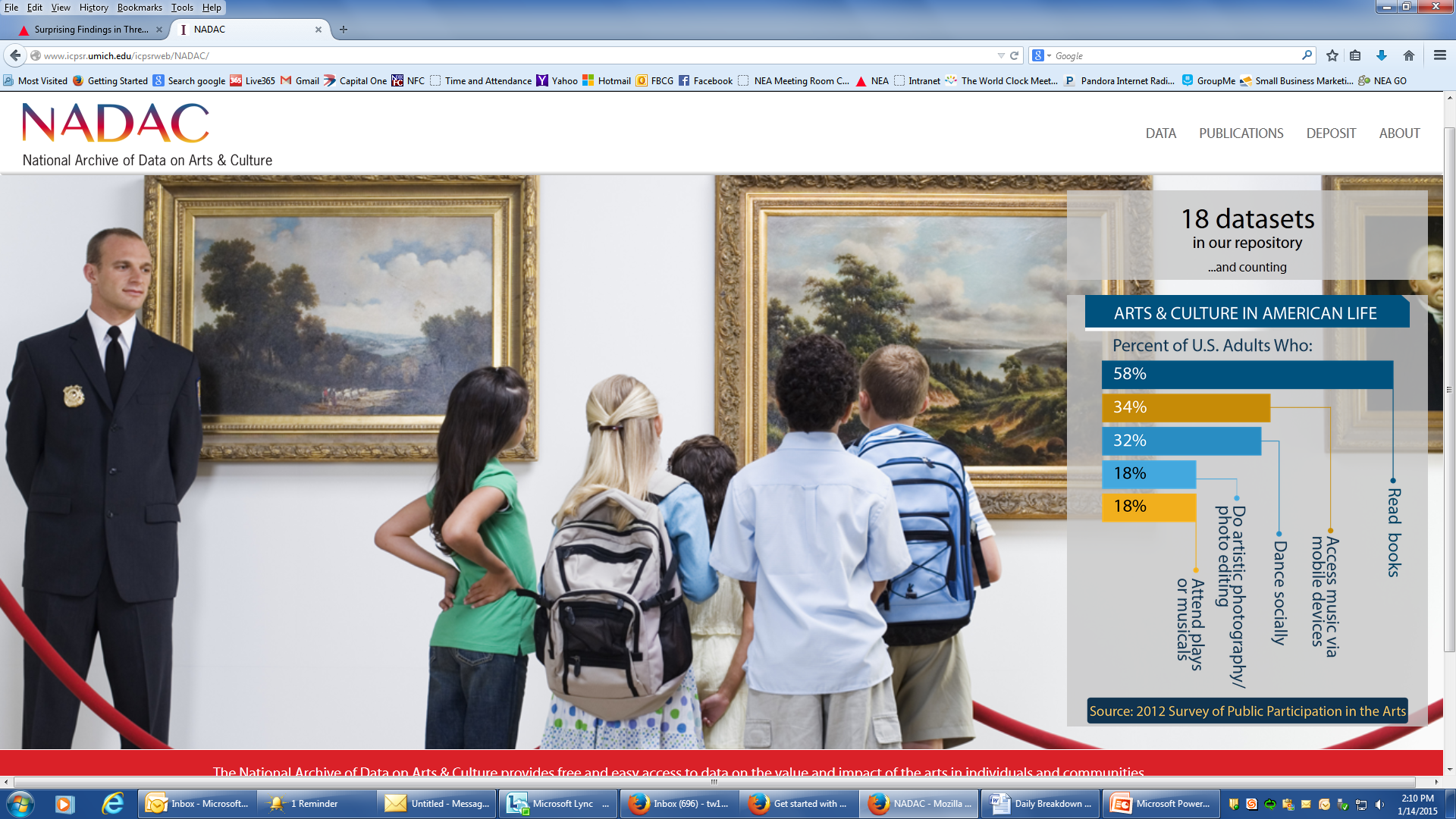